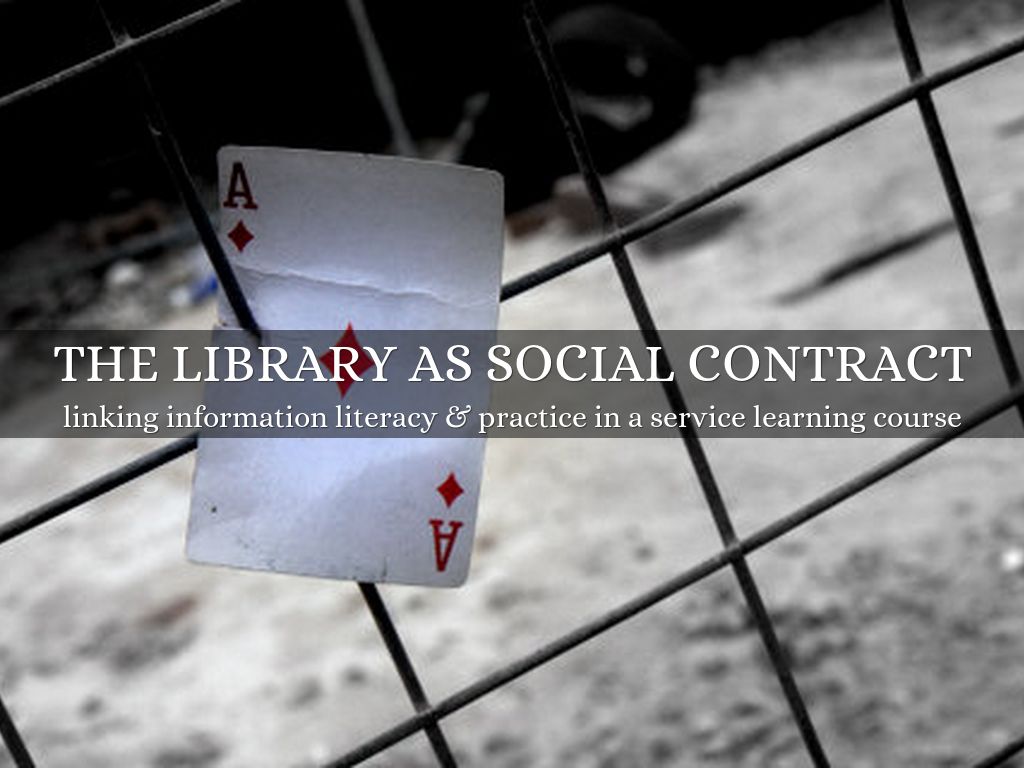 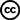 Photo by Nina Matthews Photography - Creative Commons Attribution License  https://www.flickr.com/photos/21560098@N06
Created with Haiku Deck
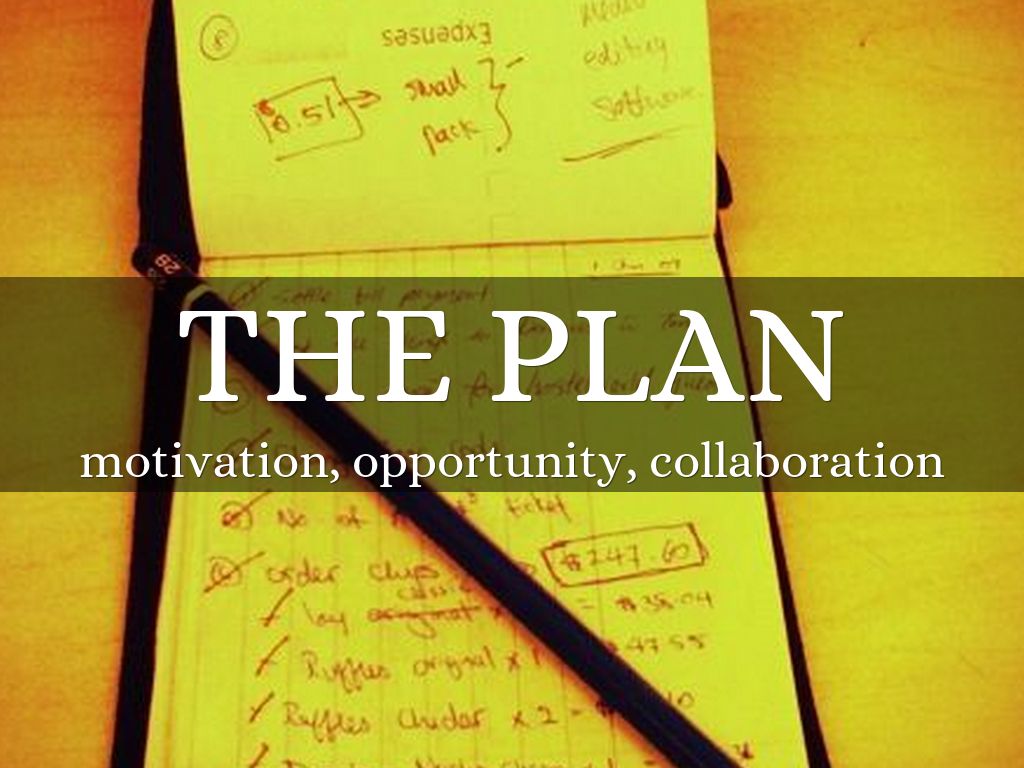 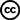 Photo by koalazymonkey - Creative Commons Attribution License  https://www.flickr.com/photos/9544998@N04
Created with Haiku Deck
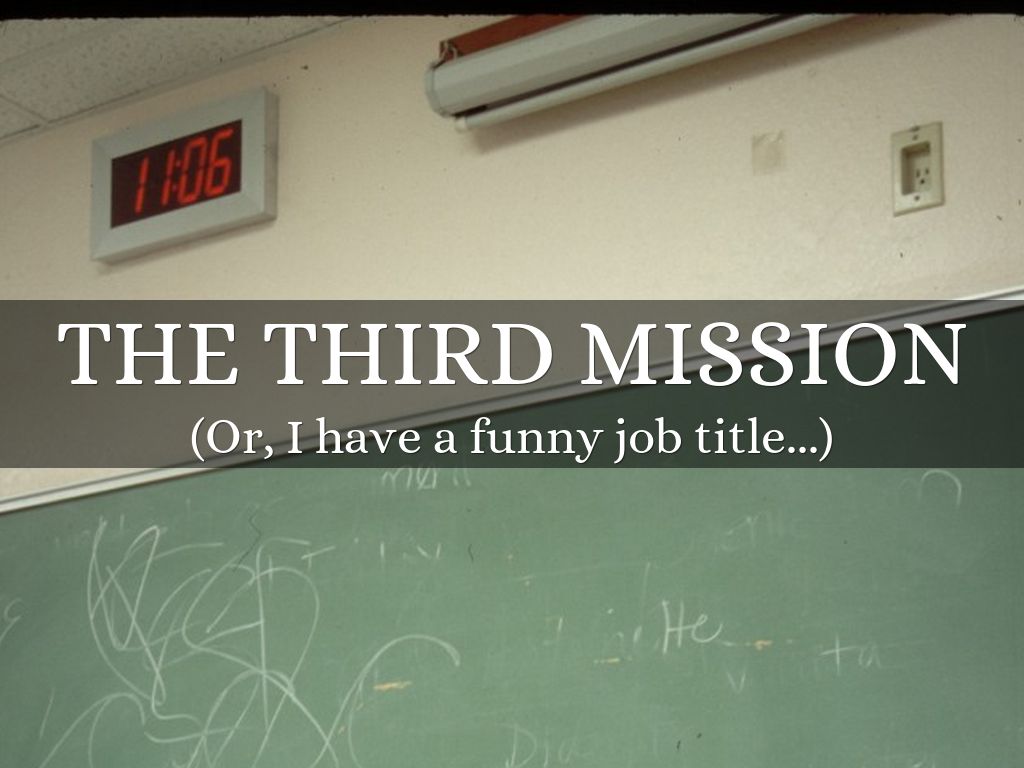 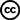 Photo by Jonathan Pobre - Creative Commons Attribution-NonCommercial License  http://www.flickr.com/photos/55779593@N00
Created with Haiku Deck
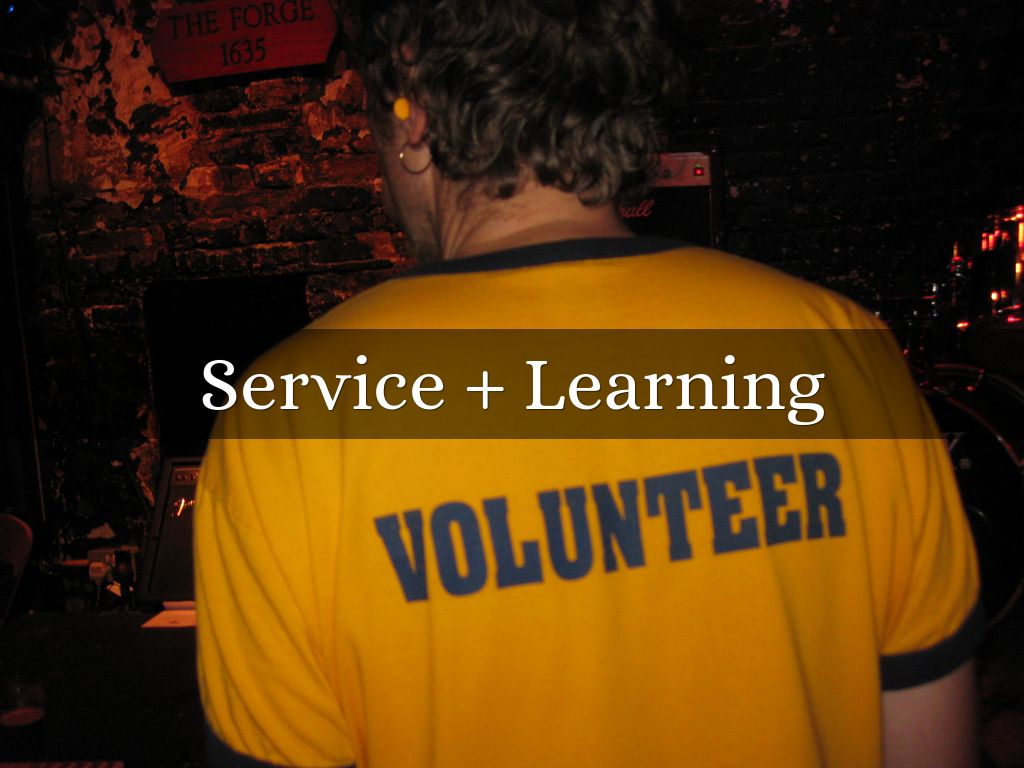 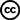 Photo by dbtelford - Creative Commons Attribution-NonCommercial-ShareAlike License  http://www.flickr.com/photos/49432141@N00
Created with Haiku Deck
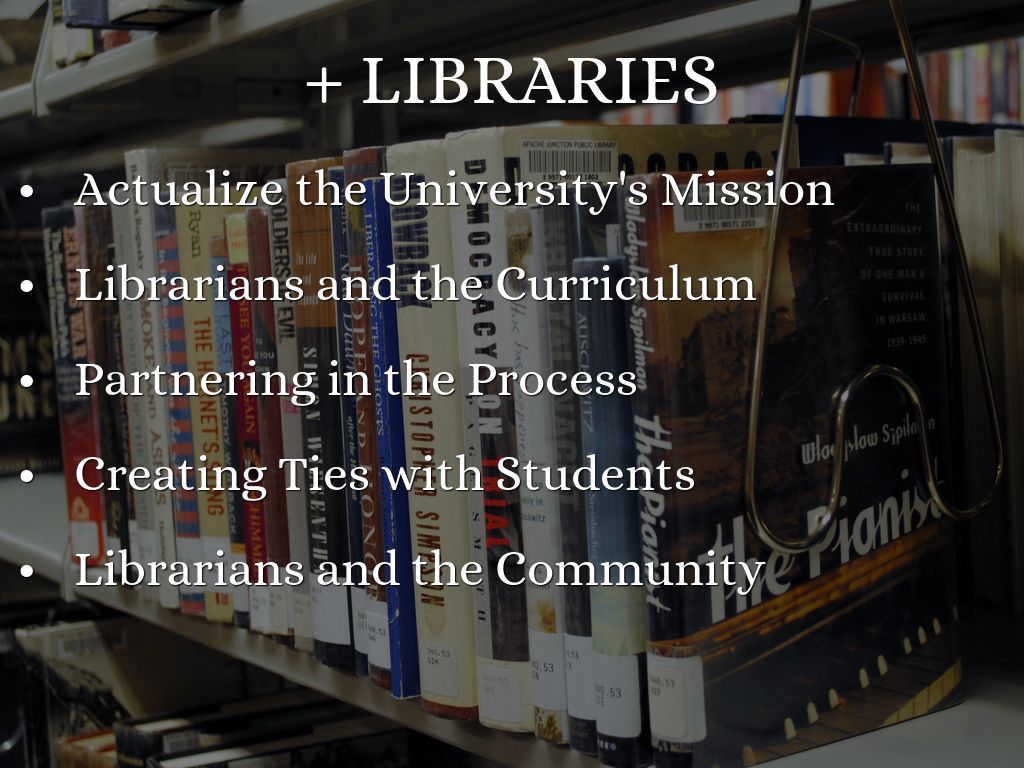 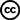 Photo by Song River- CowGirlZen Photography - Creative Commons Attribution License  http://www.flickr.com/photos/49776210@N00
Created with Haiku Deck
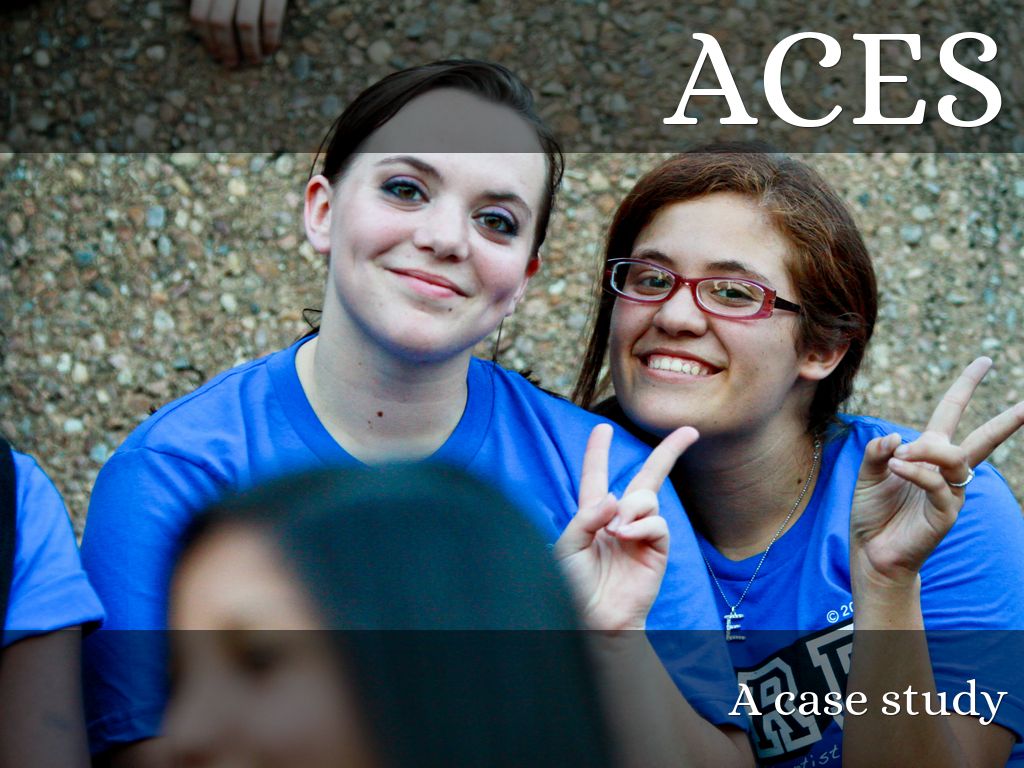 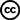 Photo by Jair Alcon Photography - Creative Commons Attribution License  https://www.flickr.com/photos/31810320@N05
Created with Haiku Deck
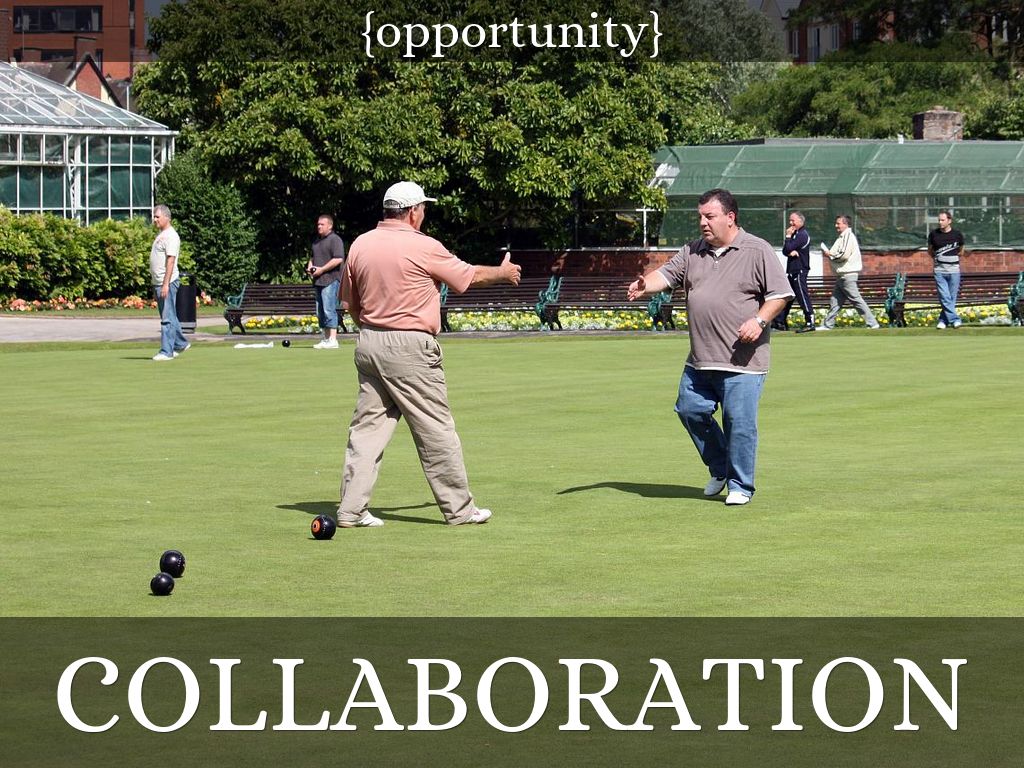 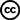 Photo by GraphicReality - Creative Commons Attribution-NonCommercial-ShareAlike License  http://www.flickr.com/photos/81662141@N00
Created with Haiku Deck
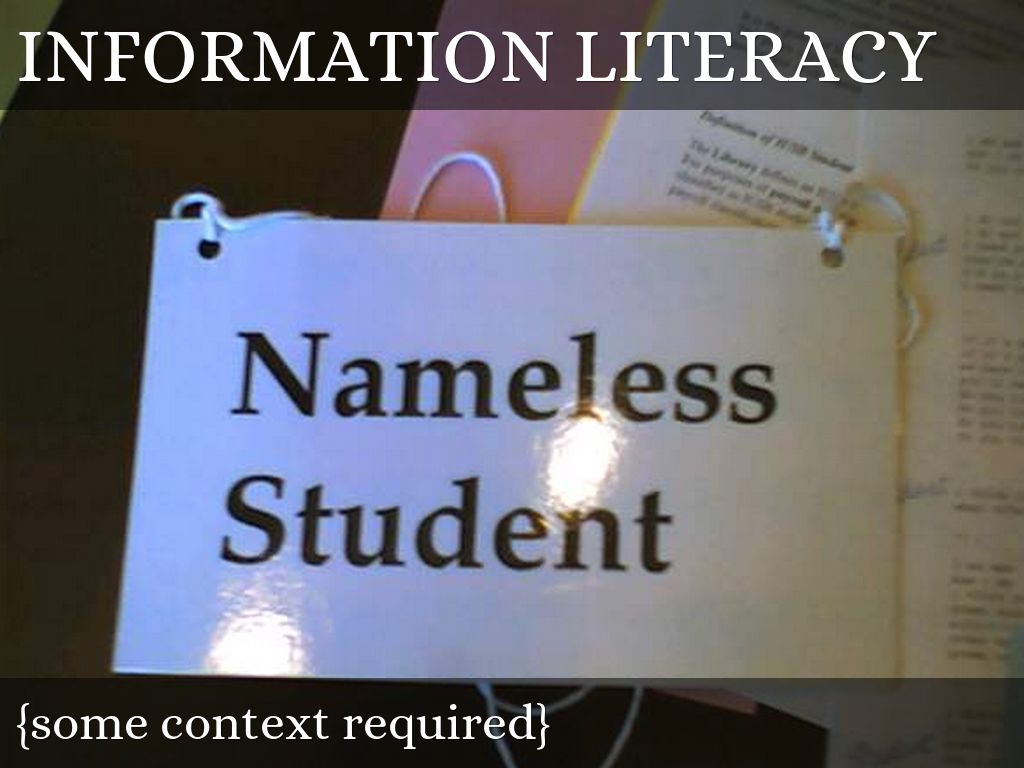 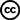 Photo by mstephens7 - Creative Commons Attribution-NonCommercial-ShareAlike License  http://www.flickr.com/photos/41894165897@N01
Created with Haiku Deck
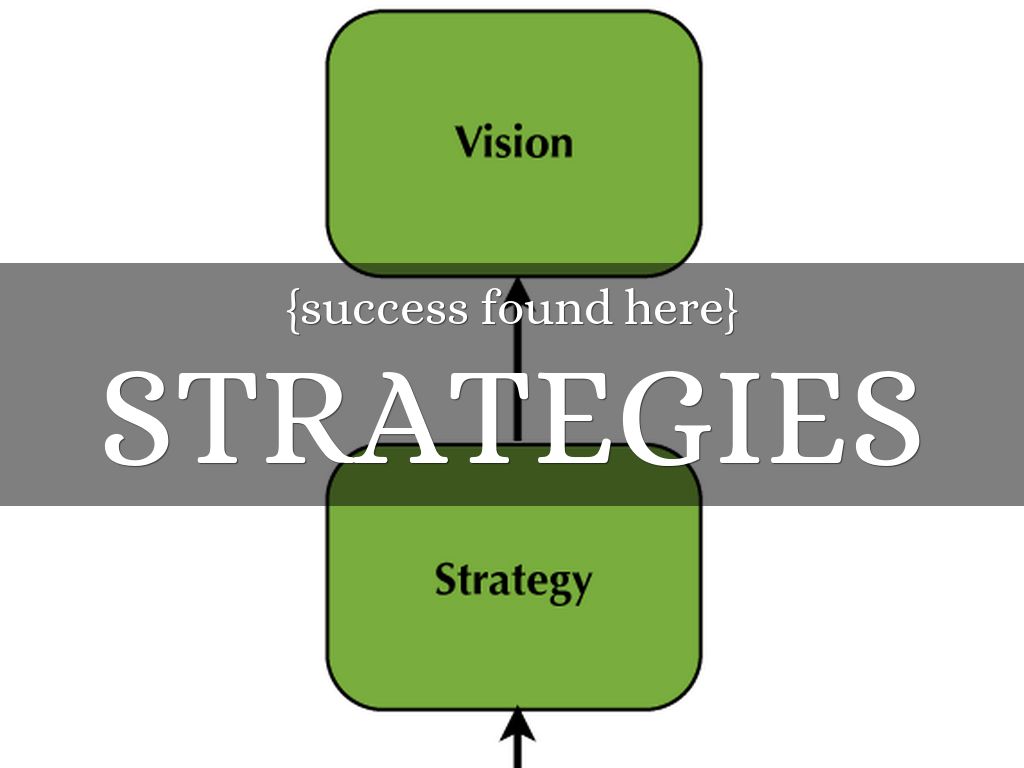 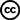 Photo by docbaty - Creative Commons Attribution License  http://www.flickr.com/photos/14052355@N04
Created with Haiku Deck
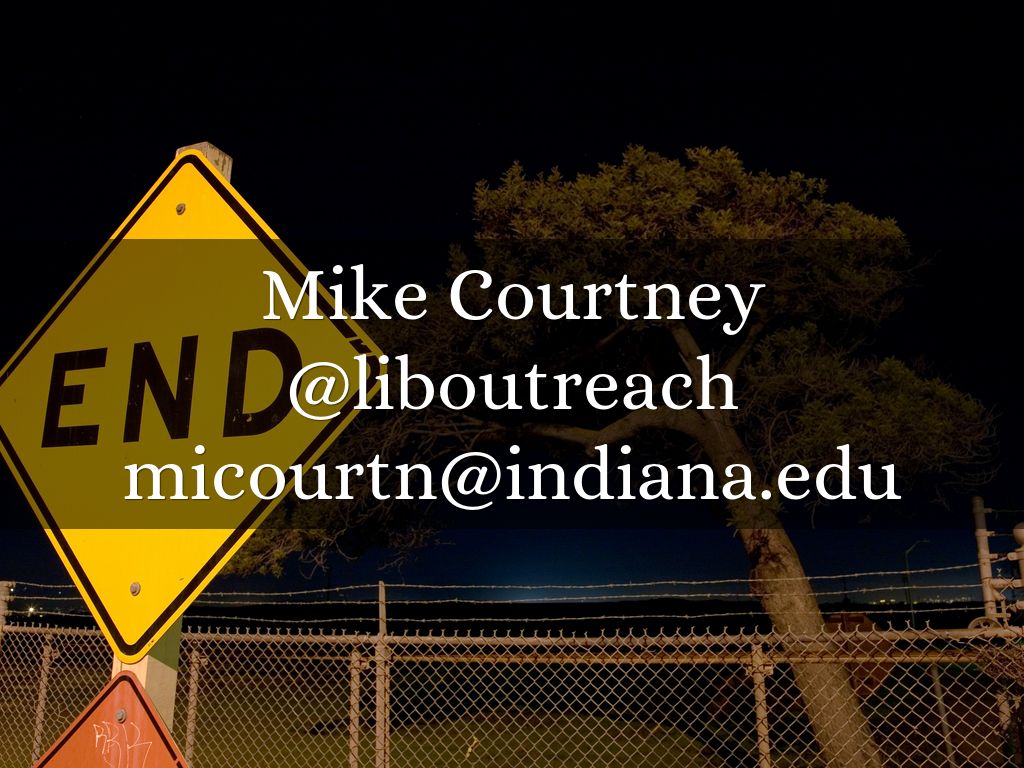 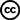 Photo by mrjoro - Creative Commons Attribution-NonCommercial-ShareAlike License  https://www.flickr.com/photos/84518681@N00
Created with Haiku Deck